Voedselkringloop in de natuur
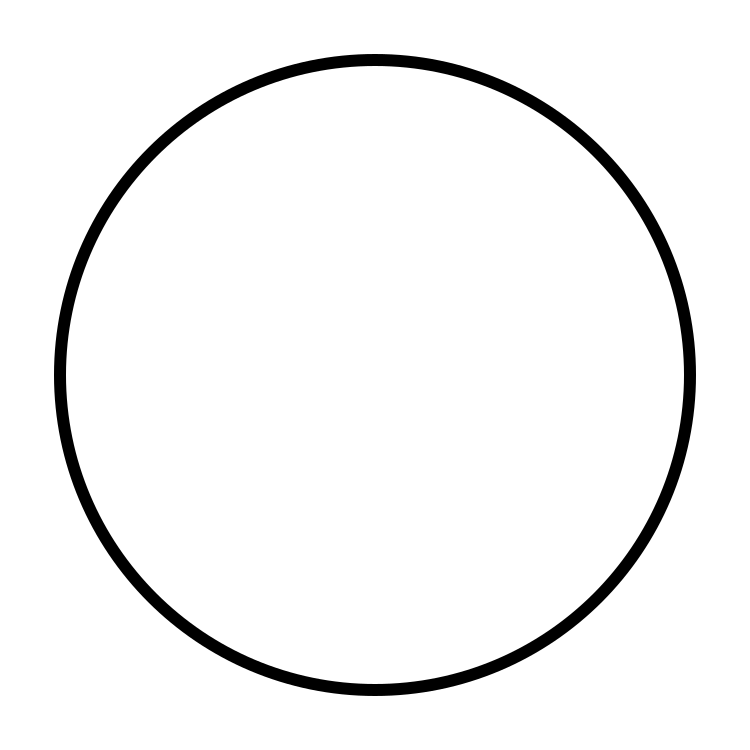